Neuroscience and Mental HealthYear 2
Neuroscience and Mental HealthDevelopment of the nervous systemDr MB Lowrie
Why Development?
Helps to understand mature CNS

Some neurological disorders have a developmental origin

Some mechanisms may be useful in treatment
Outline
Early development
Cellular aspects
Development of spinal cord
Development of brain
Development of brainstem
Development of cortex
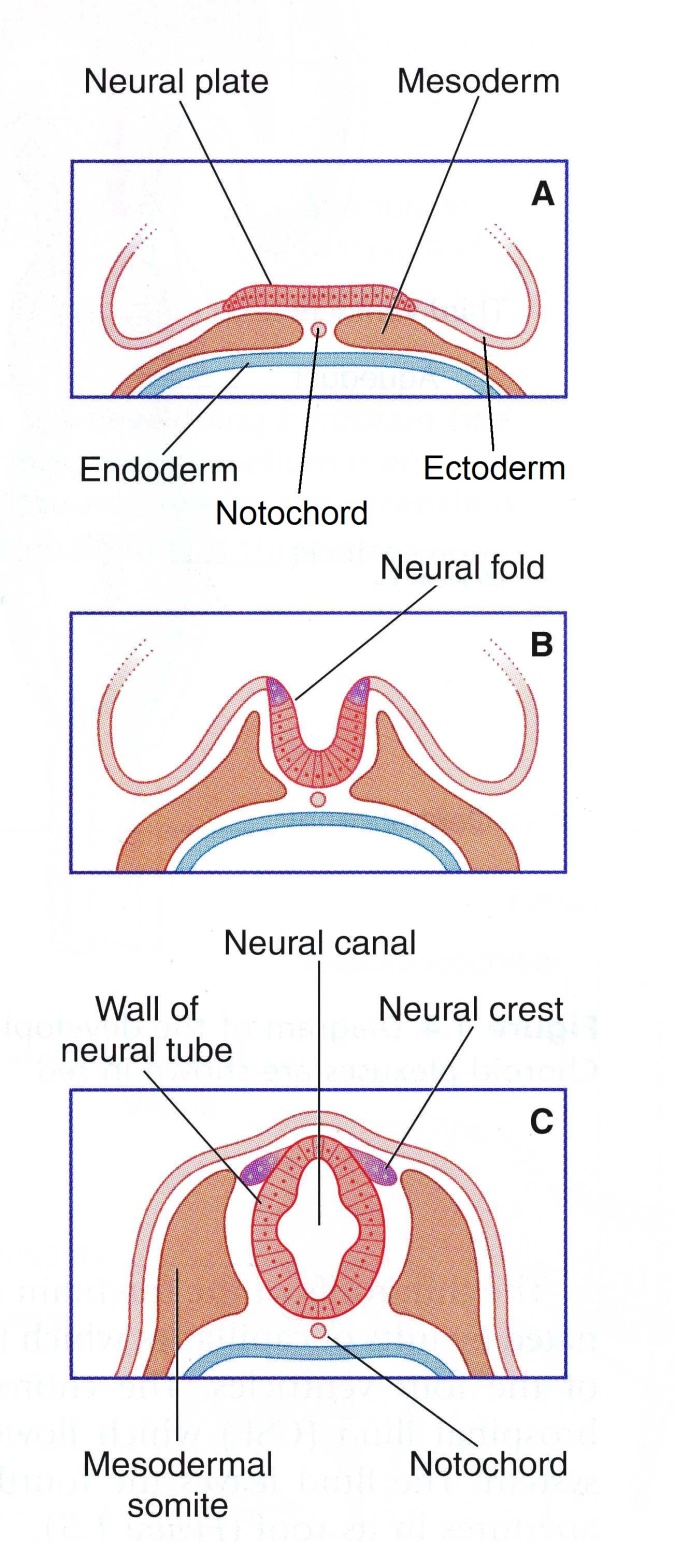 Early development of nervous system
(approx 3 wk)
Wall of neural tube			CNS
[ = neuroepithelium]


Neural crest cells				PNS
Differentiation of neuroepithelium
Neuroblasts
  → all neurones with cell bodies in the CNS
 Glioblasts
  → astrocytes, oligodendrocytes
 Ependymal cells
  lining ventricles and central canal
Differentiation of neural crest cells
Sensory neurones of dorsal root             ganglia and cranial  ganglia
 Postganglionic autonomic neurones
 Schwann cells
 Non-neuronal derivatives e.g. melanocytes
Proliferation of neuroepithelium
Cross-section through wall of neural tube
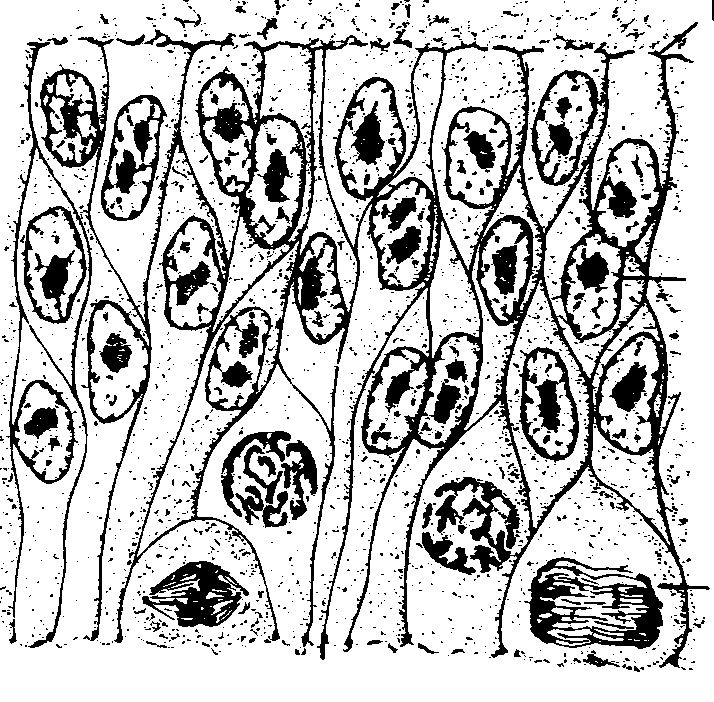 outside
inside
Differentiation of neuroepithelium
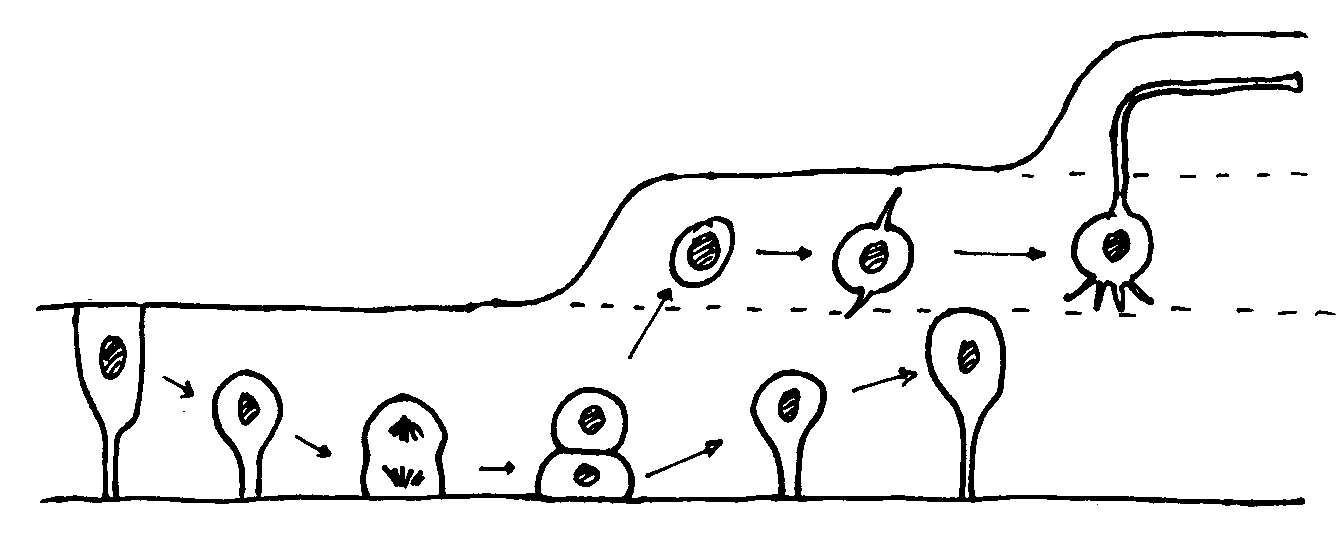 Neuroblasts
Outside
Inside
Layers of the neural tube
Roof plate
Neural crest
dorsal
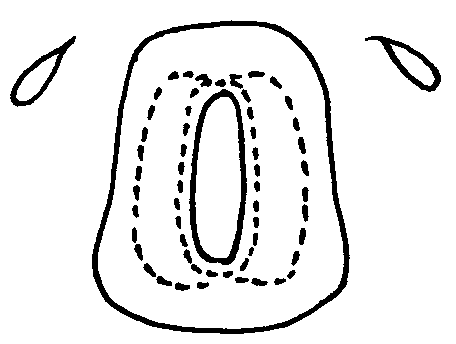 Ependymal layer
(germinal layer)
Grey matter
(mantle layer)
ventral
White matter
(marginal layer)
Floor plate
Signalling molecules control differentiation :
Concentration gradient
Timing
Cell migration & axonal growth guided by attraction or repulsion
Early development
Cellular aspects
Development of spinal cord
Development of brain
Development of brainstem
Development of cortex
The developing spinal cord
Neurons here are interneurons
(alar plate)
dorsal
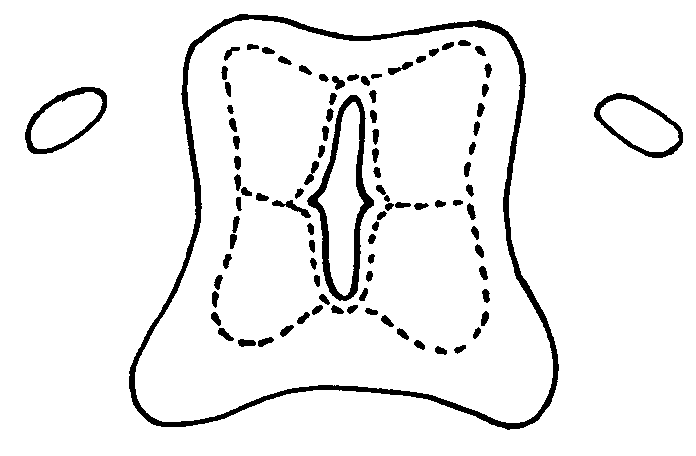 Neurons here are motoneurons and interneurons 
(basal plate)
Neural crest cells form sensory neurons in dorsal root ganglion
ventral
Mature spinal cord
Dorsal horn
Dorsal root
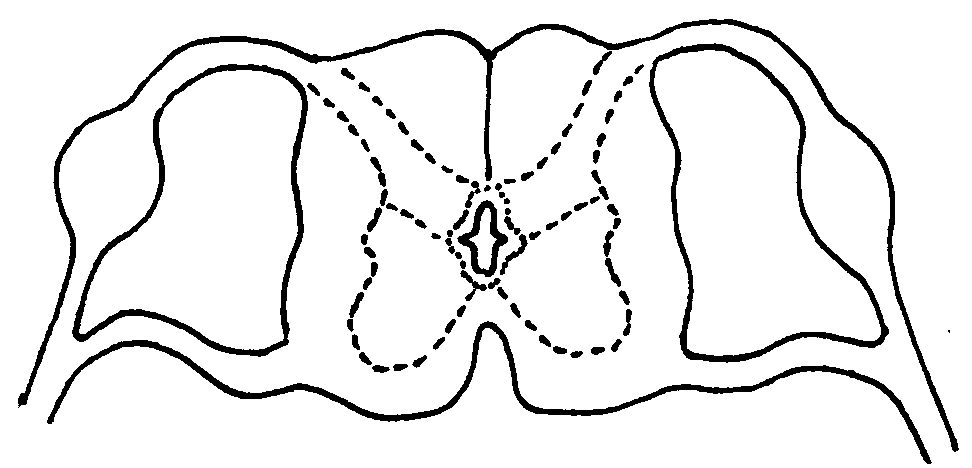 Dorsal root ganglion
White matter
Ventral root
Ventral horn
Central canal
Early development
Cellular aspects
Development of spinal cord
Development of brain
Development of brainstem
Development of cortex
Brain: 3 primary vesicles
Dorsal view of embryo
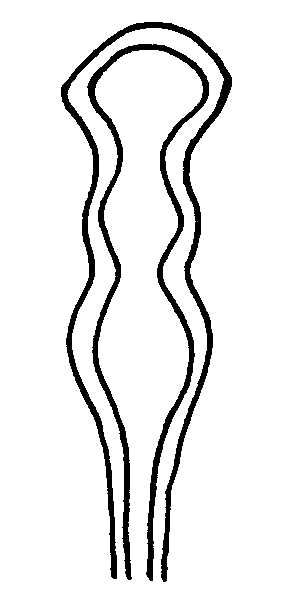 Future forebrain
(prosencephalon)
Future midbrain
(mesencephalon)
Future hindbrain
(rhombencephalon)
Future spinal cord
(approx 4 wk)
Brain: 5 secondary vesicles
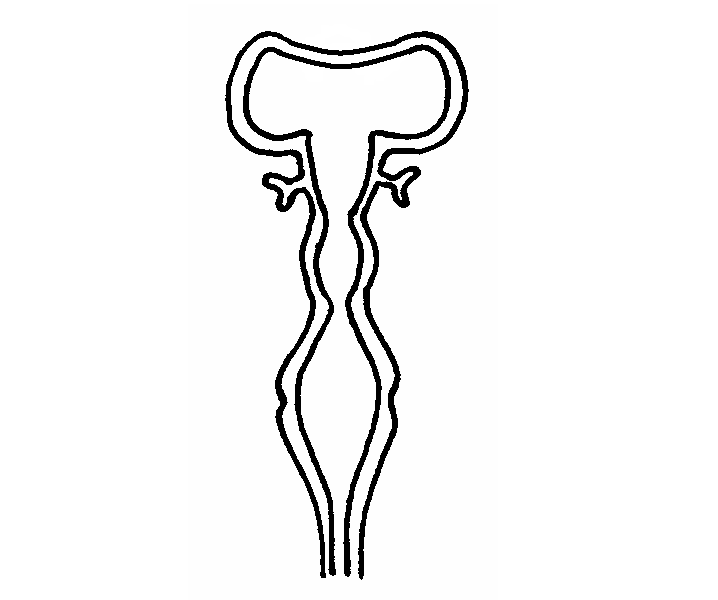 telencephalon
Fore
diencephalon
Mid
pons
Hind
medulla
(approx 5 wk)
Development of brain regions
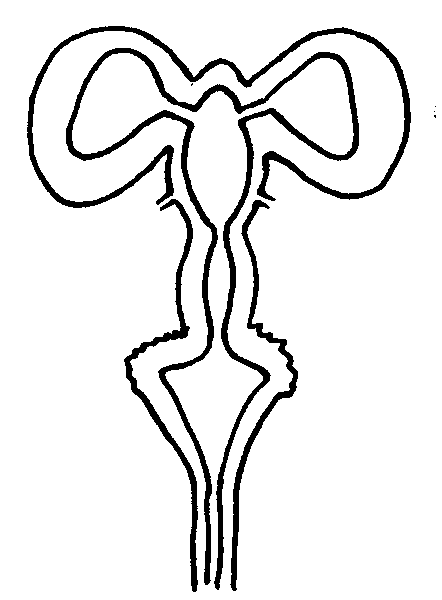 Developing
hemisphere
LV
LV
Fore
III
Mid
aqueduct
Developing
cerebellum
IV
Hind
(approx 8 wk)
Folding
(4 wk)
Cephalic flexure
Pontine flexure
Cervical flexure
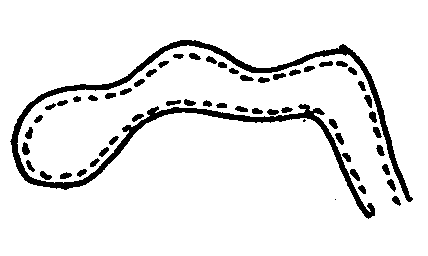 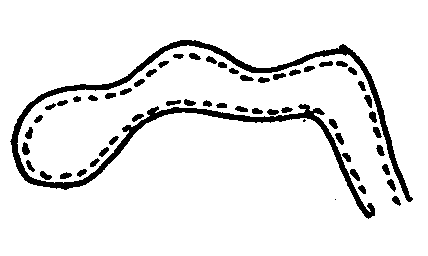 (4 wk)
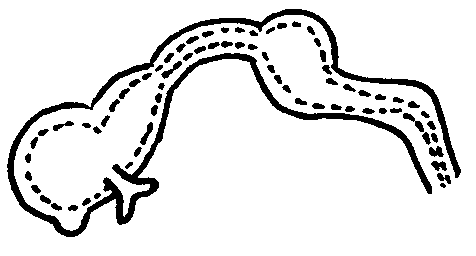 (5 wk)
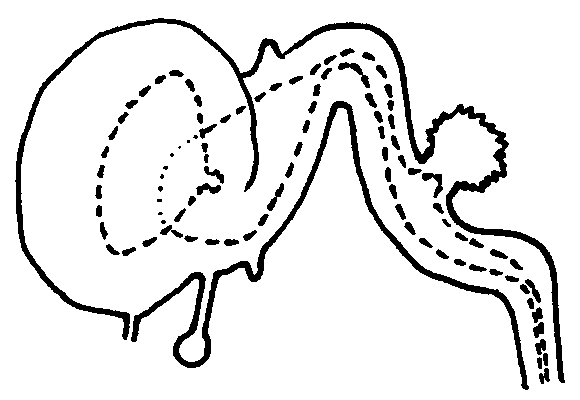 (8 wk)
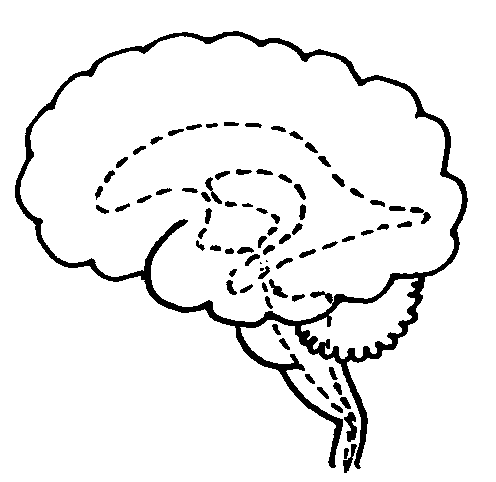 (term)
Early development
Cellular aspects
Development of spinal cord
Development of brain
Development of brainstem
Development of cortex
The developing spinal cord
Neurons here are interneurons
(alar plate)
Roof plate
dorsal
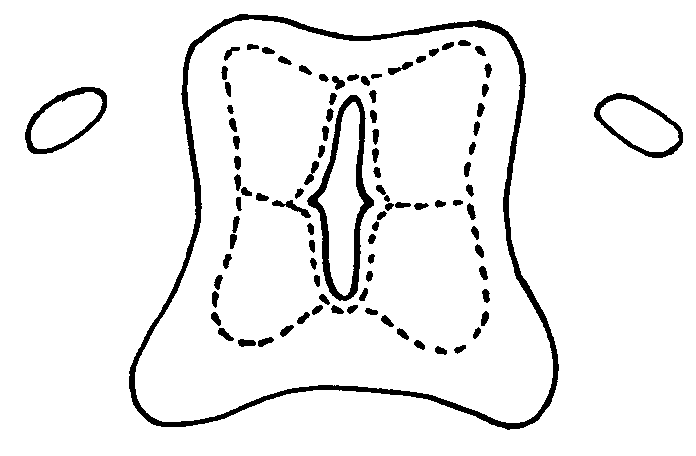 Neurons here are motoneurons and interneurons 
(basal plate)
Neural crest cells form sensory neurons in dorsal root ganglion
ventral
Brainstem
Diagrammatic cross-section
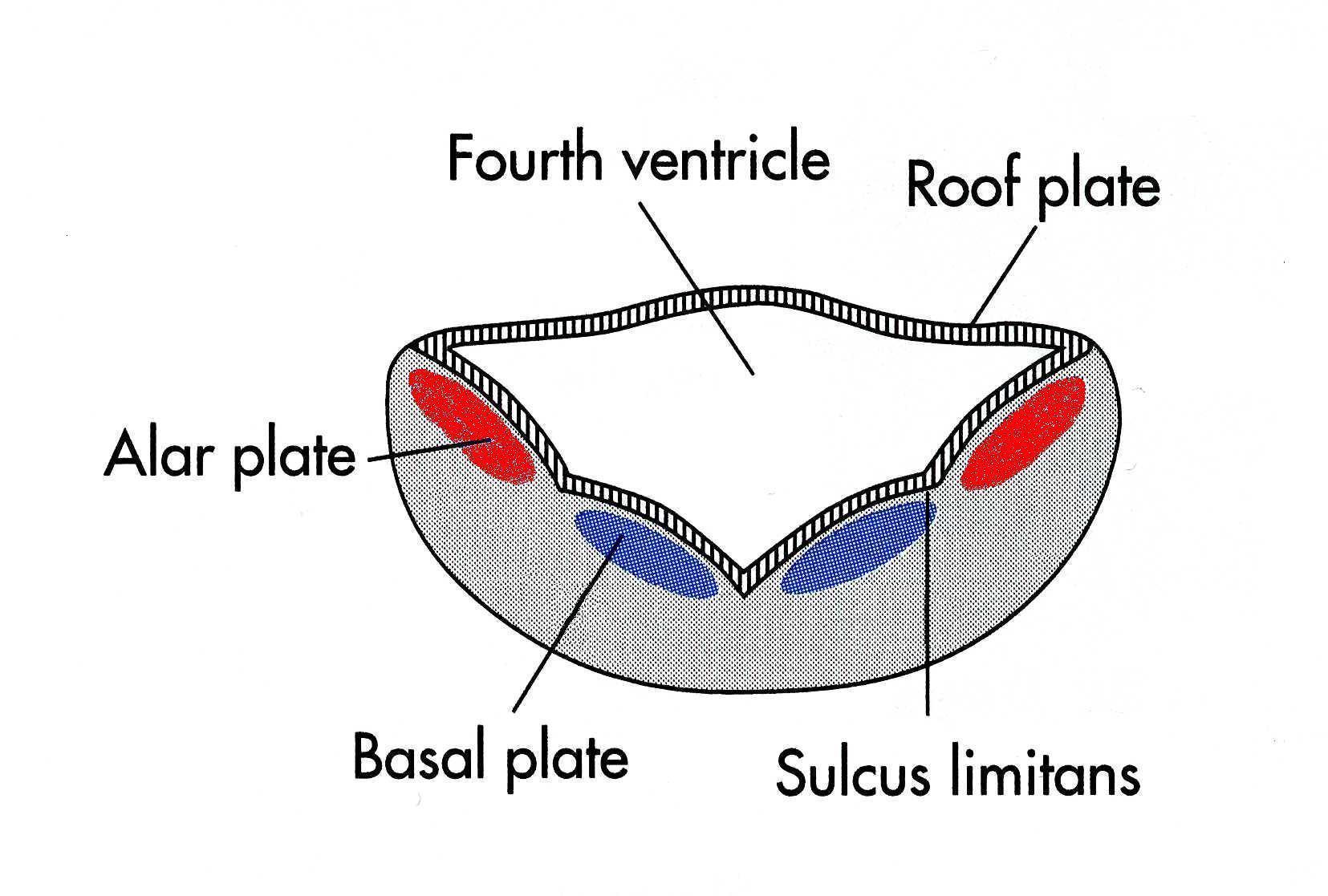 Early development
Cellular aspects
Development of spinal cord
Development of brain
Development of brainstem
Development of cortex
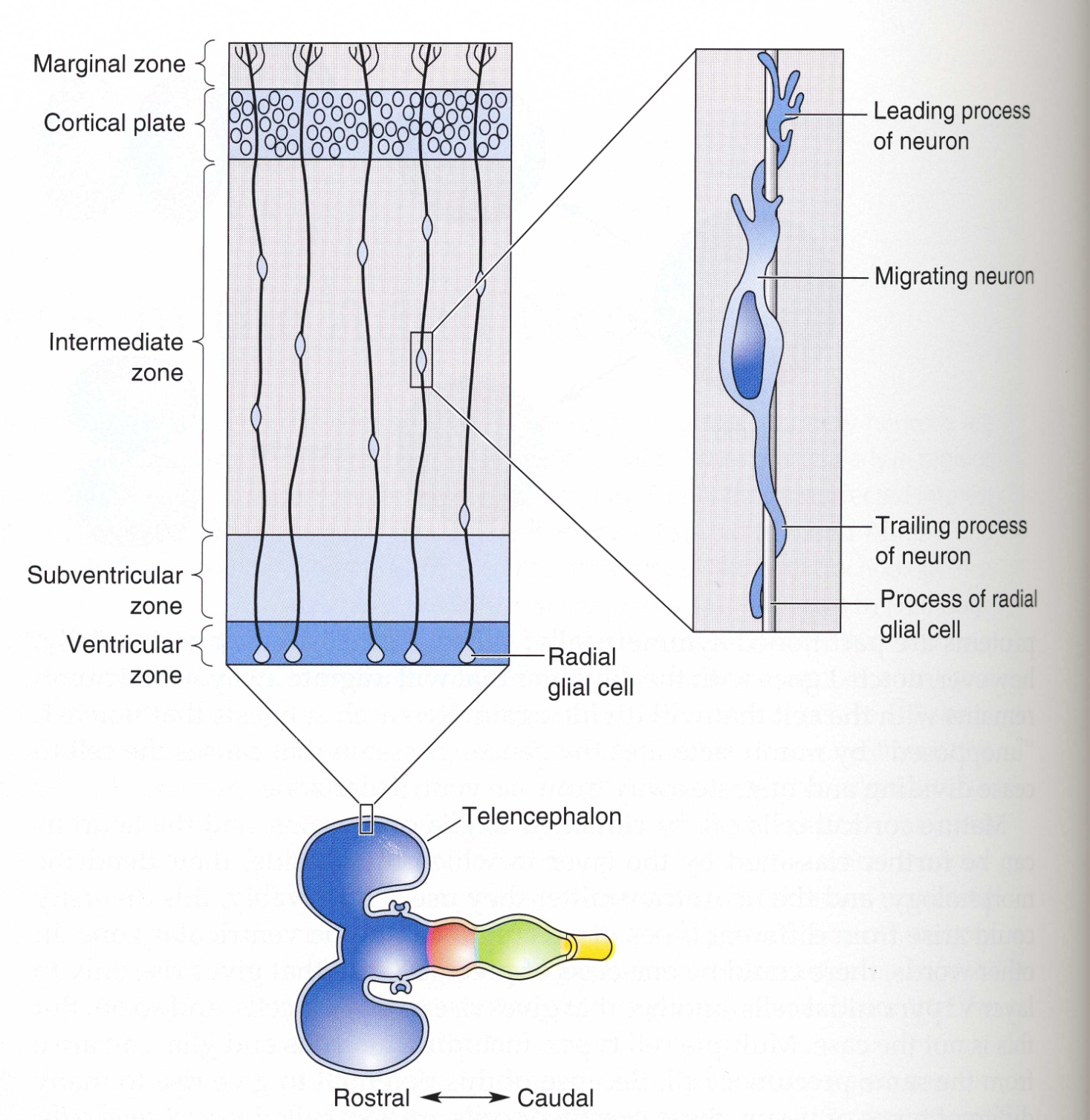 Cerebral cortex formation
Developmental disorders of the NS
Neural development involves several complex, timed processes
May be disrupted by genetic or environmental abnormalities
Occurs early in gestation
Regulation of stem cell differentiation – replace lost neurons?

Guidance mechanisms for axons 
– induce CNS regeneration?